Lecture 21Network Function and s-domain Analysis
Hung-yi Lee
Outline
Chapter 10 (Out of the scope)
Frequency (chapter 6) → Complex Frequency (s-domain)
Impedance (chapter 6) → Generalized Impedance
Network function
What are we considering?
Chapter 5 and 9
What really observed
Complete Response
Final target
Zero State Response
Zero Input Response
Natural Response
Forced Response
Chapter 6 and 7
Transient Response
Steady State Response
What are we considering?
Chapter 5 and 9
What really observed
Complete Response
Final target
Zero State Response
Zero Input Response
Natural Response
Forced Response
Transient Response
Steady State Response
This lecture
[Speaker Notes: A mathematically convenient definition is as follows: A signal is said to contain a transient whenever its Fourier expansion [84] requires an infinite number of sinusoids. Conversely, any signal expressible as a finite number of sinusoids can be defined as a steady-state signal. Thus, waveform discontinuities are transients, as are discontinuities in the waveform slope, curvature, etc. Any fixed sum of sinusoids, on the other hand, is a steady-state signal.]
Complex Frequency
Complex Frequency
In Chapter 6
Current or Voltage Sources
Currents or Voltages in the circuit
The same frequency
Different magnitude and phase
In Chapter 10
Current or Voltage Sources
Currents or Voltages in the circuit
The same frequency and exponential term
Different magnitude and phase
You can observe the results from differential equation.
Complex Frequency
s plane
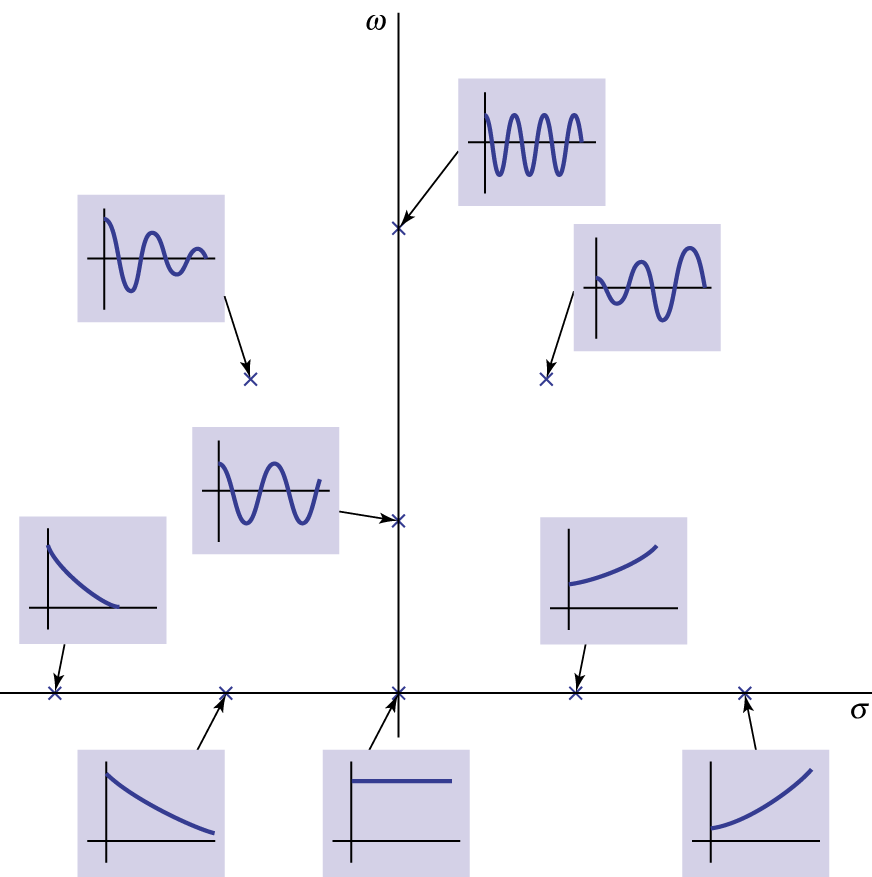 Phasor:
Complex Frequency:
Generalized Impedance
Complex Frequency - Inductor
For AC Analysis
(Chapter 6)
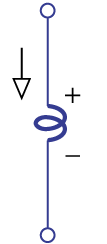 Impedance of inductor
Complex Frequency - Inductor
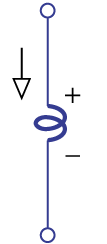 Complex Frequency - Inductor
Generalized Impedance of inductor
Generalized Impedance
Element
Generalized Impedance (Table 10.1)
Resistor
Generalized
Impedance
Impedance
Inductor
Capacitor
Special case:
The circuit analysis for DC circuits can be used.
[Speaker Notes: Admittance]
Example 10.2
s domain diagram
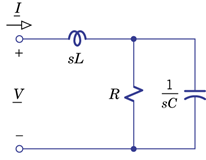 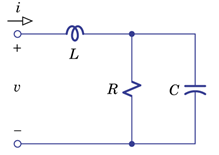 Network Function
Network Function / Transfer Function
Given the phasors of two branch variables, the ratio of the two phasors is the network function/transfer function
phasors of current or voltage
Complex number
The ratio depends on complex frequency
Network Function / Transfer Function
Network Function/Transfer Function is not new idea
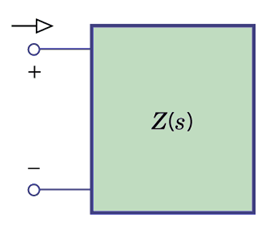 Impedance:
Admittance:
Impedance and admittance are special cases for network function
Network Function / Transfer Function
Current or voltage
Current or voltage
In general, network function can have four meaning
“Impedance”
Voltage Gain
Current Gain
“Admittance”
Example 10.5
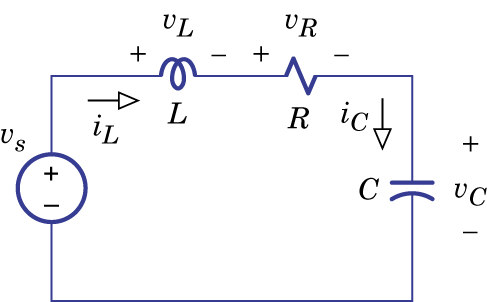 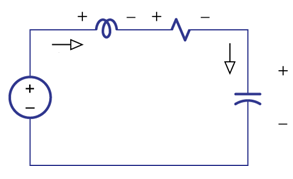 Polynomial of s
Polynomial of s
Example 10.5
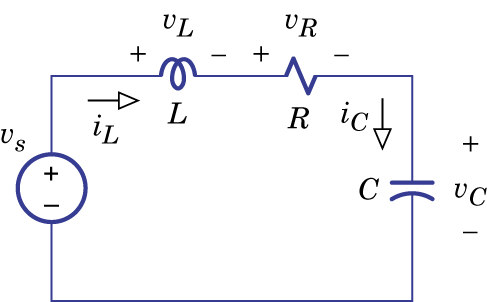 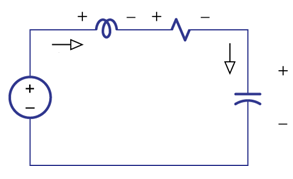 Polynomial of s
Polynomial of s
Network Function / Transfer Function
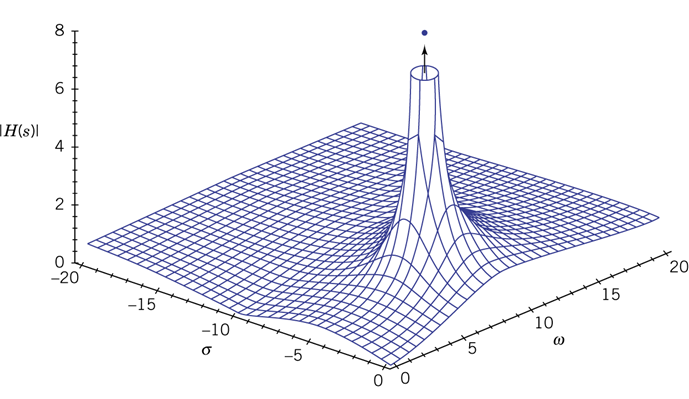 |H(s)| is complex frequency dependent
Output will be very large when
Example 10.5 – Check your results by DC Gain
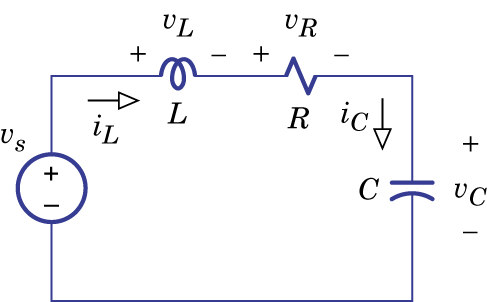 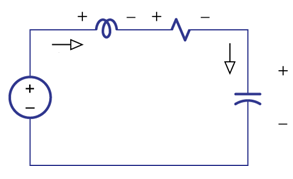 For DC
Capacitor = open circuit
Inductor = short circuit
Example 10.5 – Check your results by Units
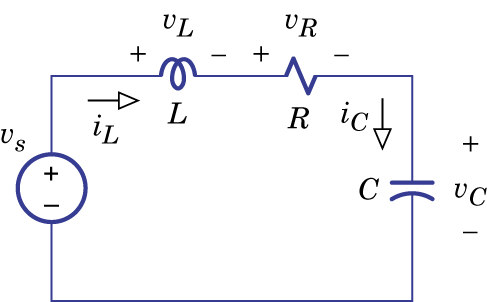 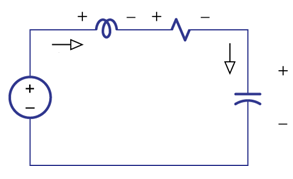 Zeros/Poles
Poles/Zeros
General form of network function
The “zeros” is the root of N(s).
If z is a zero, H(z) is zero.
The “poles” is the root of D(s).
If p is a pole, H(s) is infinite.
[Speaker Notes: Pole zero cancellation]
Poles/Zeros
General form of network function
m zeros: z1, z2, … ,zm
n poles: p1, p2, … ,pn
[Speaker Notes: Gain factor]
Example 10.8
Find its zeros and poles
Denominator:
Numerator:
z3 and z4 are the two roots of s2+16s+164
Poles: 
p1=-32, p2=j6, p3=-6j, 
p4=-20, p5=-20
Zeros: 
z1=0, z2=0, 
z3=-8+j10, z4=-8-j10
Example 10.8
Find its zeros and poles
Zeros: 
z1=0, z2=0, 
z3=-8+j10, z4=-8-j10
Poles: 
p1=-32, p2=j6, p3=-6j, 
p4=-20, p5=-20
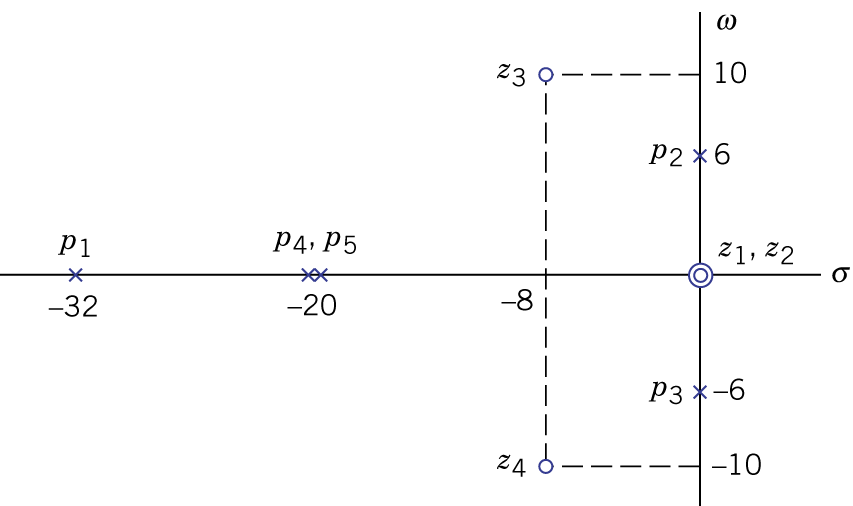 Pole and Zero Diagram
Zero (O), pole (X)
We can read the characteristics of the network function from this diagram
For example, stability of network
Stability
A network is stable when all of its poles fall within the left half of the s plane
If p = σp + jωp is a pole
H(p)=∞
Complex frequency is p
If the output is
No input ……
The waveforms corresponding to the complex frequencies of the poles can appear without input.
Stability
A network is stable when all of its poles fall within the left half of the s plane
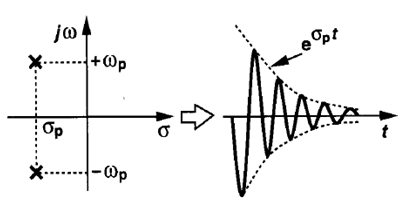 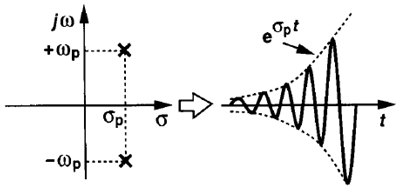 The poles are at the right plane.
Appear automatically
Appear automatically
The poles are at the left plane.
Stable
Unstable
Stability
A network is stable when all of its poles fall within the left half of the s plane
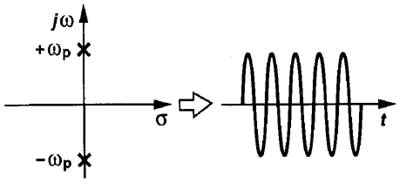 σp = 0
The poles are on the jω axis.
Appear automatically
Marginally stable
oscillator
Thank you!
Acknowledgement
感謝 趙祐毅(b02)
在上課時指出投影片中的錯誤
Appendix
What is Network/Transfer Function considered?
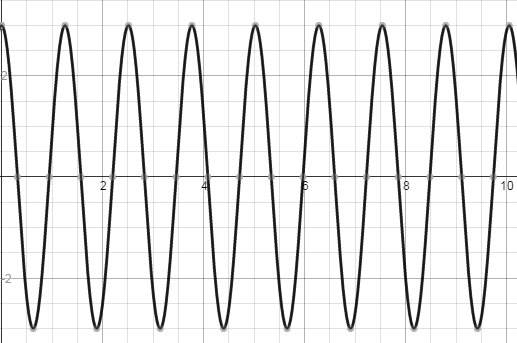 Input
Network
Function H(s)
Output
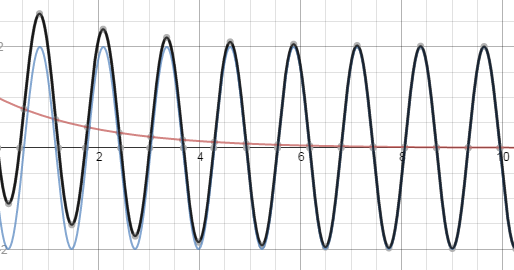 Natural Response
Forced Response
Natural Response
It is also possible to observe natural response from network function.
Differential Equation
Fix ω0, decrease α
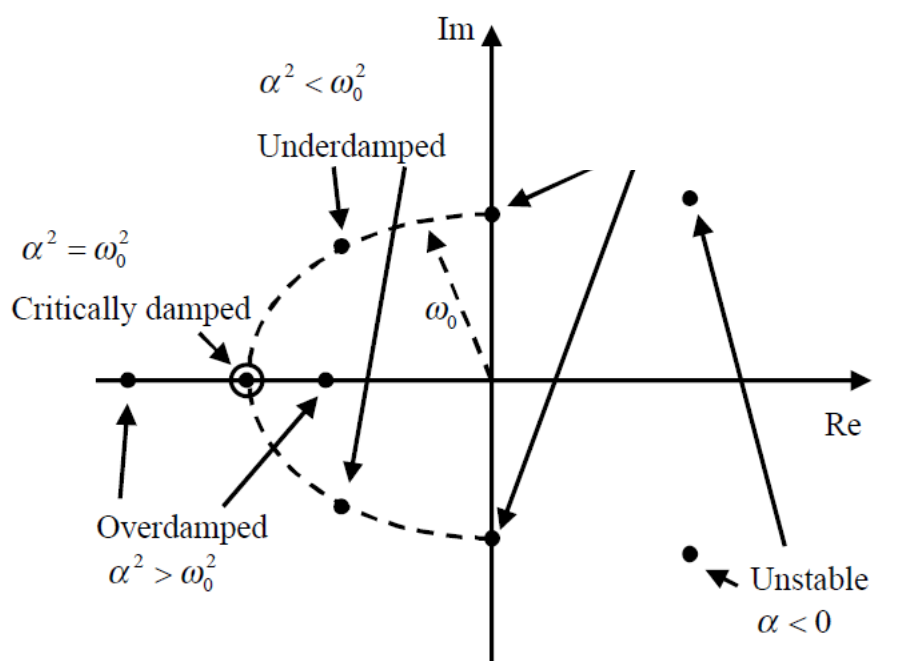 The position of the two roots λ1 and λ2.
α=0
Undamped
Time-Domain Response of a System Versus Position of Poles
(constant magnitude
Oscillation)
(unstable)
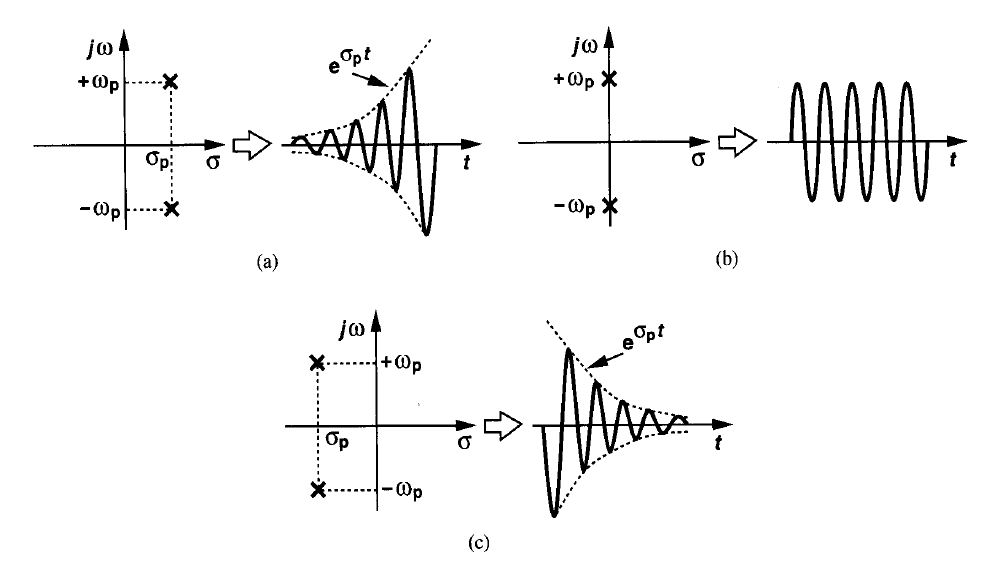 (exponential decay)
The location of the 
poles of a closed
Loop system is shown.
Cancellation
Example 10.3 - Miller Effect
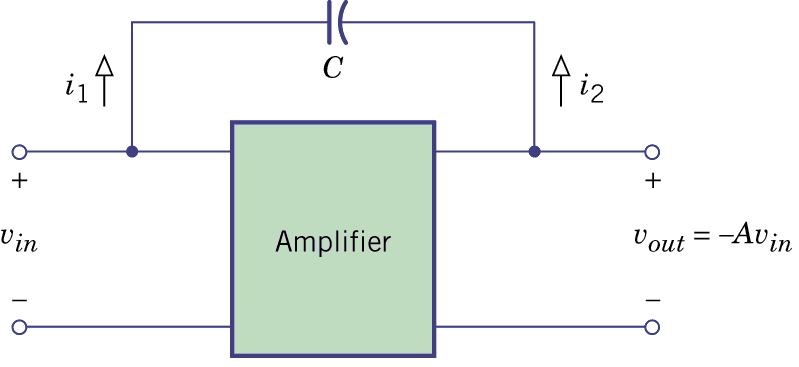 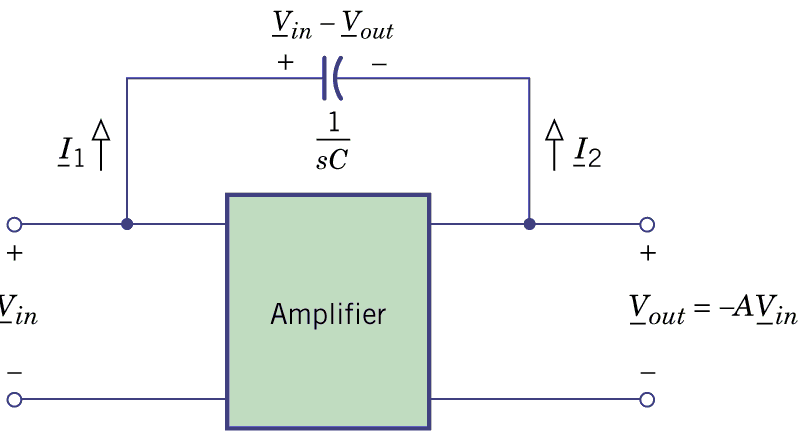 Capacitor with capacitance C(1+A)
Example 10.3 - Miller Effect
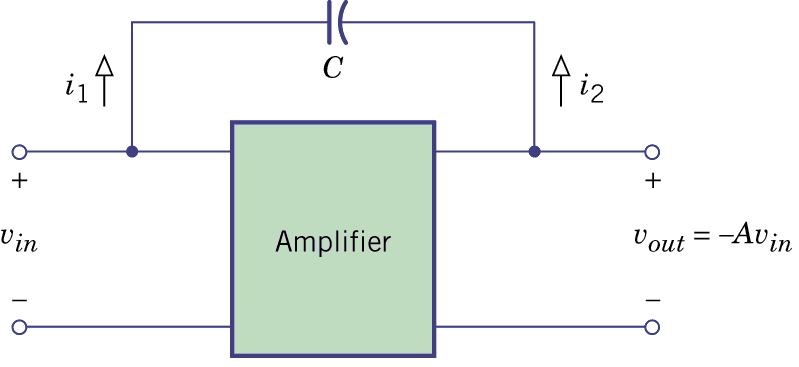 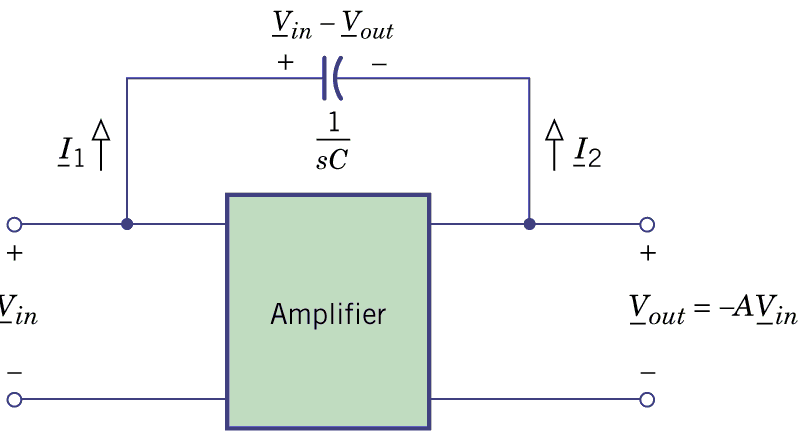 Capacitor with capacitance
Example 10.3 - Miller Effect
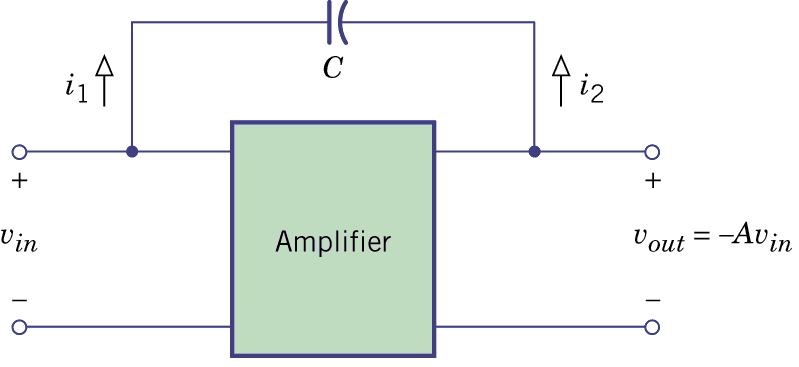 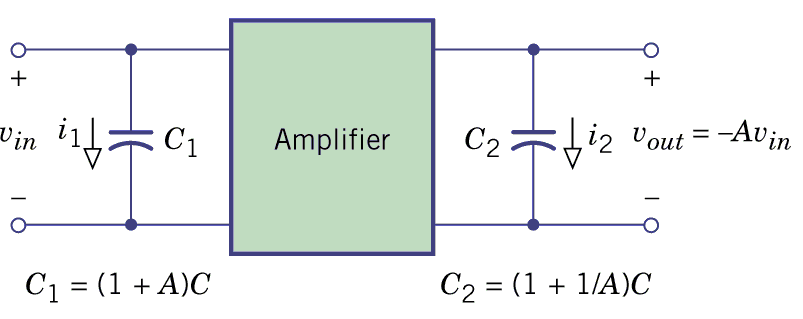